Измерение малых тел
Условие.
Для измерения диаметра бусинки взяли 20 штук и положили их в ряд по линейке (см рис.) Найти по данным эксперимента диаметр бусинки.
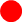 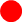 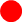 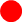 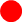 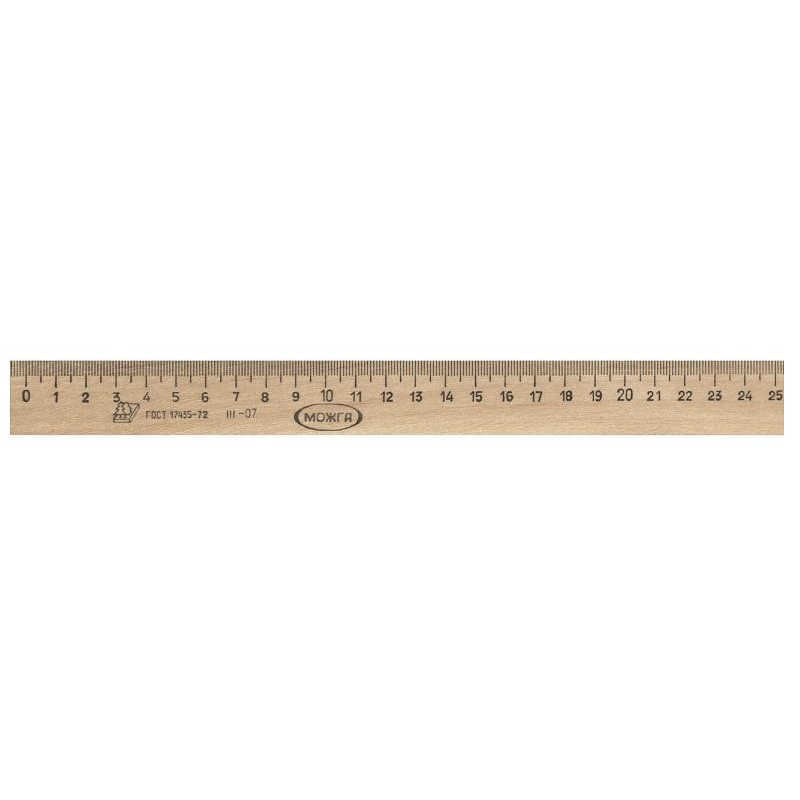 Определяем цену деления прибора.
(1-0):10=0,1 см = 1 мм
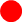 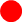 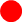 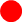 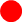 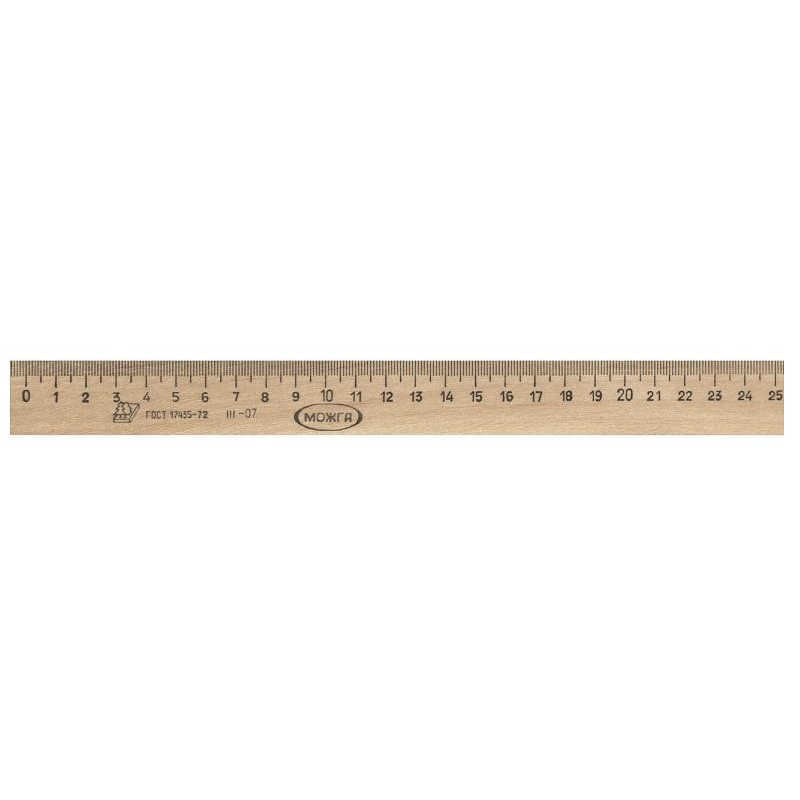 Тогда результат измерения ряда.
L= (88 ± 1 ) мм
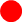 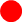 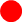 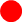 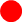 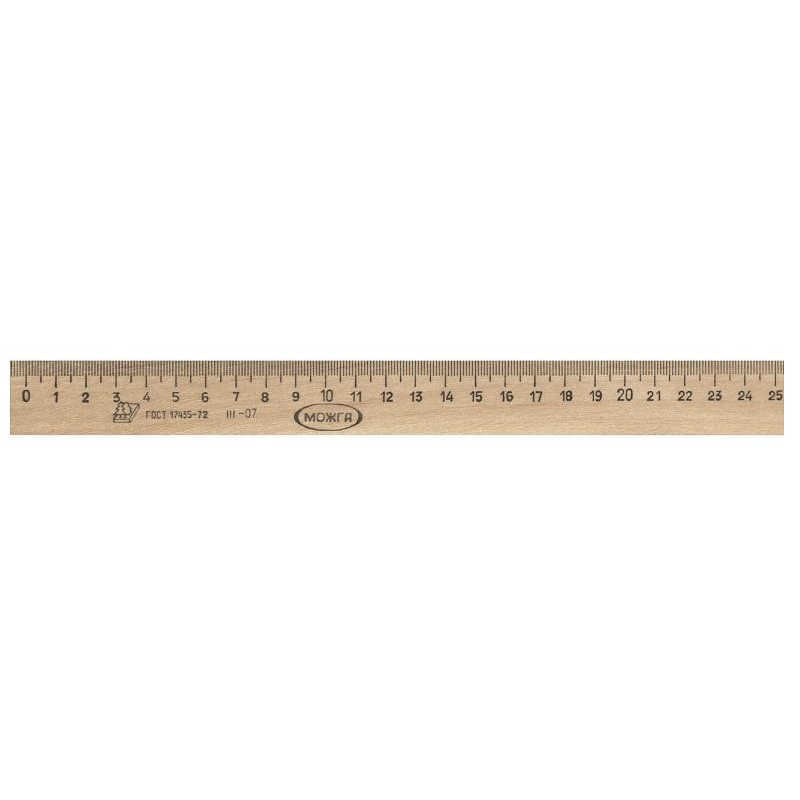 В ряде N=20 бусинок.
L= (88 ± 1 ) мм
Диаметр одной бусинки d = 88/20=4,4 мм
Погрешность диаметра Δd = 1/20 = 0,05
Ответ: (4,40 ± 0,05) мм
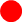 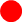 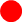 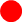 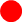 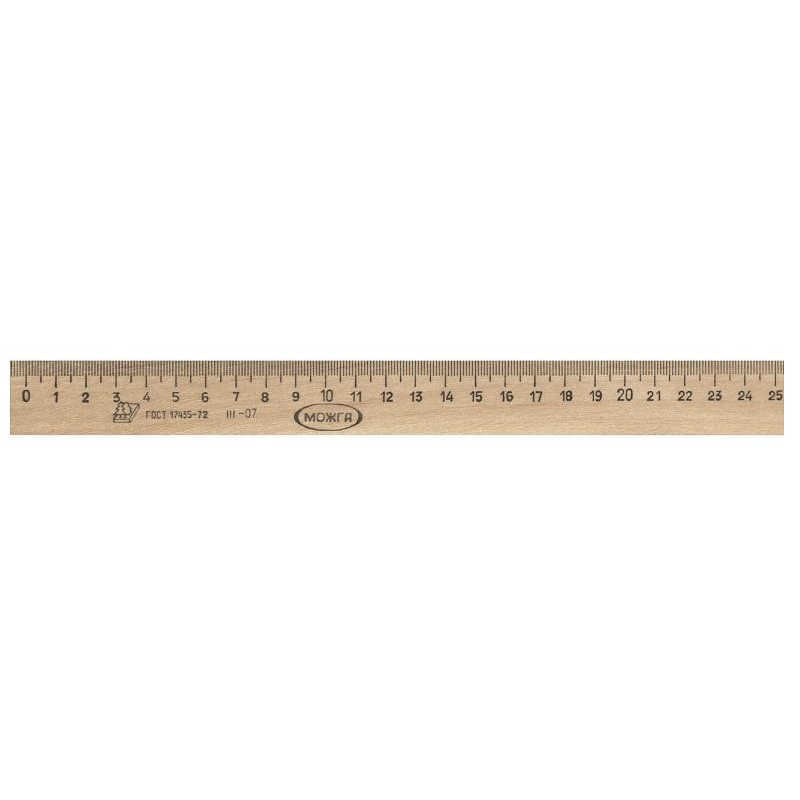